CHURCH OF THE LUTHERAN CONFESSION
COOPERATIVE BUDGET PLAN

 for the CLC GENERAL FUND
PROPOSED for the FISCAL YEAR 2022
JULY 1, 2021 – JUNE 30, 2022
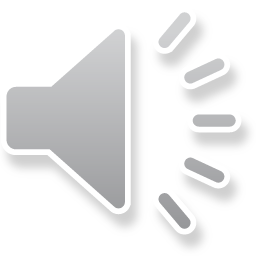 [Speaker Notes: The Cooperative Budget Plan (CBP) is the process that the CLC uses to help the congregations provide input for the annual budgeting of the operating accounts.]
The CLC Operating Budget
Budget Components:
Immanuel Lutheran College 
Board of Regents
CLC Mission Program 
Board of Missions
Education and Publications
Board of Education and Publications 
CLC Administration and Retirement Benefits 
Board of Trustees
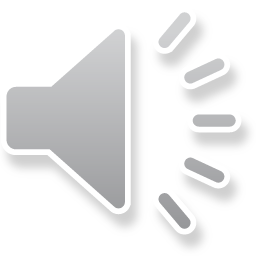 [Speaker Notes: The operating budget of the CLC is made up of these components.]
The CLC Auxiliary Funds
Immanuel Lutheran College Improvement Fund (IIF)
Repairs and projects for ILC
ILC Building Project – the Academic Center building at ILC
Mission Development Fund (MDF)
Projects to develop missions in foreign and domestic fields
Project Kinship – foreign orphans, seminary students and widows 
Student Aid Fund (SAF)
Supports loans, grants and scholarships for ILC students
Church Extension Fund (CEF)
Provides resources for building projects in the CLC
Endowment Accounts
Student Aid Fund Endowment (SAFE) Earnings go to the SAF
Public Ministry Preparation Endowment (PMPE) – Earnings go directly to students
Scholarship – Earnings support the scholarships at ILC
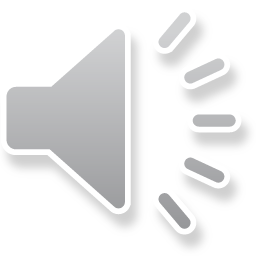 [Speaker Notes: The project  funds of the CLC (IIF, MDF, Kinship) plan for projects and they are completed as the offerings allow. The Student Aid Fund is budgeted by the Regents in support of students attending ILC. The CEF and the endowments are largely supported by investments. This presentation is for the operating accounts and does not address these.]
Historical CBP Offerings and Budget
Historically, actual offerings have exceeded CBP estimates
In FY19, offerings were higher than estimates by 55,727
In FY20, offerings were higher than estimates by $212,616
At times, congregations have been overly conservative in their CBP estimates
As a result of conservative estimates, the Board of Trustees has proposed budgets with revenue projections in excess of CBP estimates
The current fiscal year could be impacted by the pandemic
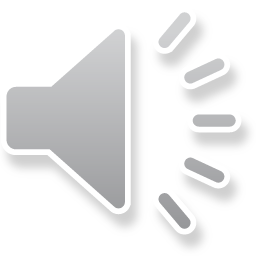 [Speaker Notes: Note that since 2011 the offerings have exceeded the estimates therefore in anticipation of higher offerings the budgets have been set above the estimates. The proposed budget requires a significant increase in the offerings estimate. One reason for the increase is that no salary increases were given for the current year but they are included in the proposal for next year.]
CLC Proposed Budget For FY2022
Key Elements of the FY 2022 Budget Proposal

Changes Include: 
Salary increases for called workers and staff at ILC and in our missions
CLC base code salary increase of $117/mo 
Includes $75/mo base plus estimated $42/mo cost of living
Non-salary increases that are relatively minor as compared to previous FY budgets 
Addition of half year cost of third Foreign Missionary
  Proposed FY22 CBP General Fund Offerings Needed of $1,247,146 is 13.5% above proposed FY21.  The FY22 General Fund Offerings Needed is 14.4% over the FY20 actual revenue
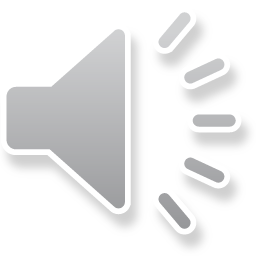 [Speaker Notes: The salary increases are a significant part of the ILC budget increase.]
The CLC Operating Budget Summary
Budget:                               Current FY21     Proposed FY22
ILC (Board of Regents)      $1,378,130        $1,480,120
CLC Missions		              410,000             420,210
Ed & Publications		     18,000	         18,000
Trustees			     75,616               68,936
		Current Year Total:           $1,881,746        $1,987,266
	    Student Revenue:              (783,130)          (740,120)
General Fund Offerings Needed: $1,098,616       $1,247,146
The FY21 was a balanced budget, but YTD revenue numbers have fallen short of the budget so the reserve will need to be used in the event of any shortfall
The proposal represents a 13.5% increase over the proposed FY21 budget
The Fall budget proposal tends to show the need for our membership to consider
The budget will need final approval from the Convention in June of 2021
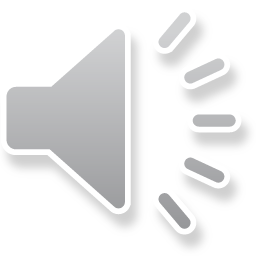 [Speaker Notes: The 7.16% is the $43,000 offering increase over the last estimate received for FY16]
CBP Budget Proposal Summary
General Fund CBP for FY21 and Proposed for FY22:
Congregation CBP estimate/budget for current year FY21
CBP Estimate Totaled $886,000 up marginally previous FY
General Fund Offers Needed budget set at $1,098,616 based on past years offerings exceeding the congregation CBP estimate
Proposed General Fund budget for FY22
Proposed General Fund Offerings Needed is $1,247,146
Increase is $148,530 over last year General Fund Offerings Needed budget
The increase is 41% over the last congregation CBP estimate
The increase is 13.5% over the FY21 budget
As of 11/30/2020 the General Fund is running a $49,201 deficit
The FY22 budget could be significantly altered in the spring
Please give the CBP proposals prayerful consideration
An increase in offerings will be needed to maintain our current program without spending reserve funds
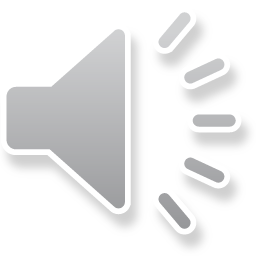 [Speaker Notes: Note that the proposed budget increase of 2.21% is  a little lower than the 2.5% average increase over the past 10 years. The average annual offering increase has not kept pace with budget increases, and the differences have come from increases in student revenue at ILC  or from the CLC Reserve Account. Student revenue increases have come from both tuition and room & board. Enrollment increases would have a significant positive impact, but in recent years ILC enrollment has seen no increase, with even a slight decrease.]
Congregation Action
The Cooperative Budget Process:

Review the needs and the proposed budget

Review last year’s congregational estimate and the total actual offering (available from the GBO)

Prayerfully determine your congregation’s estimated offering to the CLC General Budget (Your CBP figure)

Send your estimate by March 15, 2021 to Pastor Michael Roehl as soon as possible (mjroehl@bis.midco.net) 701-425-5483
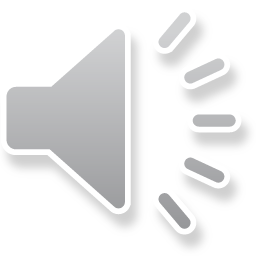 [Speaker Notes: Estimates need to be received by Pastor Roehl no later than March 15.]